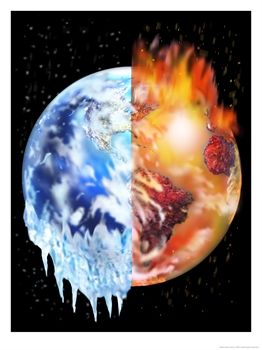 Global Warming
Global Warming
Why Global?
It affects the entire planet

Warming
Rise in the average temperature
Global Warming is mostly caused by:
POLLUTION caused by human activities
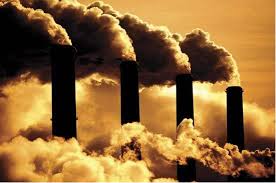 Industry
Transportation	

Chemical Substances used in agriculture
SMOG (smoke+fog)
Greenhouse gases
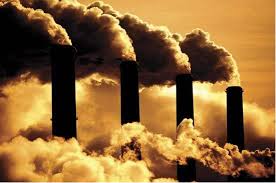 POLLUTION CAUSES
- Increase of atmospheric temperature
- Continents and atmosphere warming
- Ocean warming
- Ice melting

Many of the observed changes since the 1950s are unprecedented
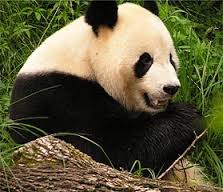 Future Changes
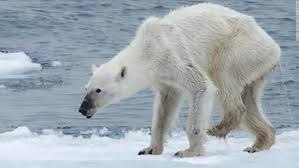 Polar Bear
Panda
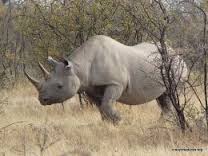 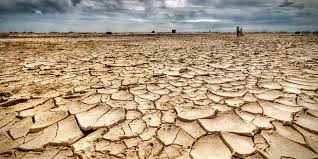 Rhinoceros
- Warming of the global temperature
- Rising of sea levels
- Changes in precipitation
- Desert expansion
- Extreme weather events (heat waves, droughts, heavy rainfall, flooding)
- Retreat of glaciers and permafrost
- Species extinction
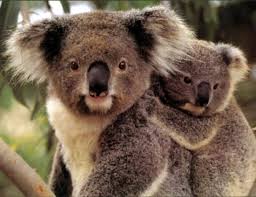 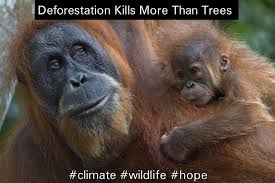 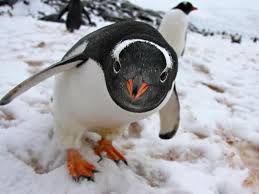 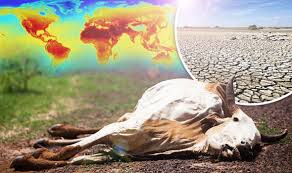 Snow leopard
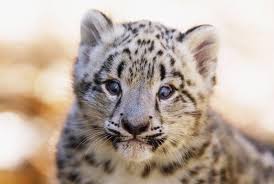 Koala
Orangutan
Penguin
What can we do?
http://www.50waystohelp.com/
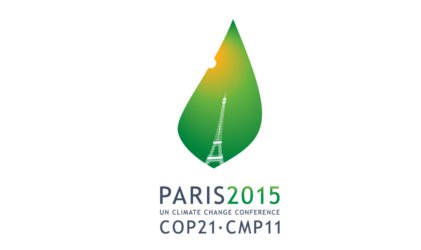 What can the world do?
Paris 2015United Nations Climate Change Conference
https://www.youtube.com/watch?v=0n6hleA7M6o